Neurobehavioral Science I and IIPsychiatryChange in teaching venue!MUDr. Tomáš NovákTomas.Novak@nudz.cz
National Institute of Mental Health
Since January 2015 lectures, seminars and practice in psychiatry have been taking place in National Institute of Mental Health (NIMH-CZ). 
Address: Topolova 748, 250 67, Klecany, Prague East region. 
Public transport connection: Bus No 371 or 374, from the subway station „Kobylisy“ (line „C“) to bus stop „Klecany, U hřbitova“. Duration 14 minutes
Connection and map see next
Public transport connection to NIMH-CZ
Outside Prague tariff zone (12 CZC plus P 0,1,B)
For details see www.dpp.cz
Map
NIMH-CZ
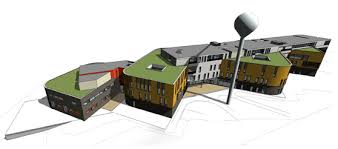 Bus stop „U hřbitova“ bus No 371, 374
Lecture hall
The lecture hall is situated on the ground floor on the left side from the main entrance. 


For Questions:  Tomas.Novak@nudz.cz